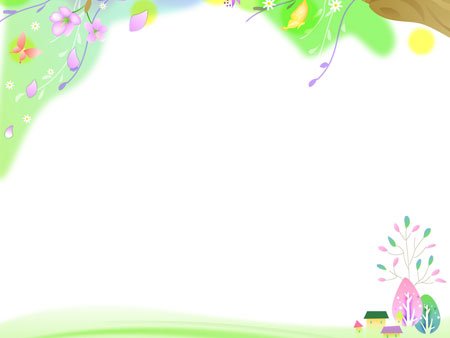 Умелые руки
 не знают скуки
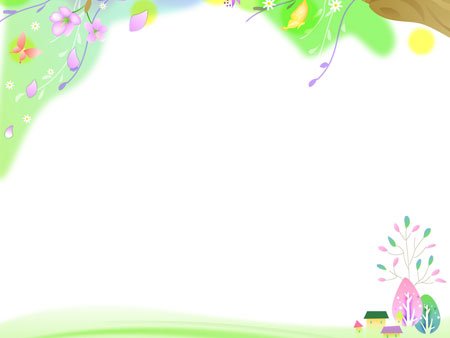 Умелые руки
 не знают скуки
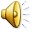 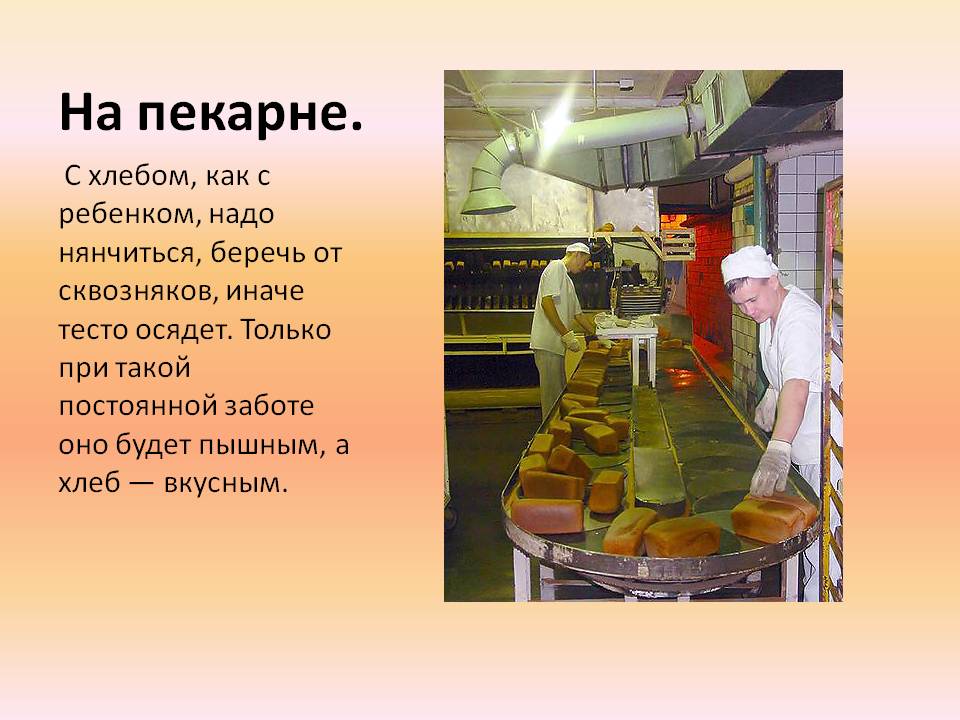 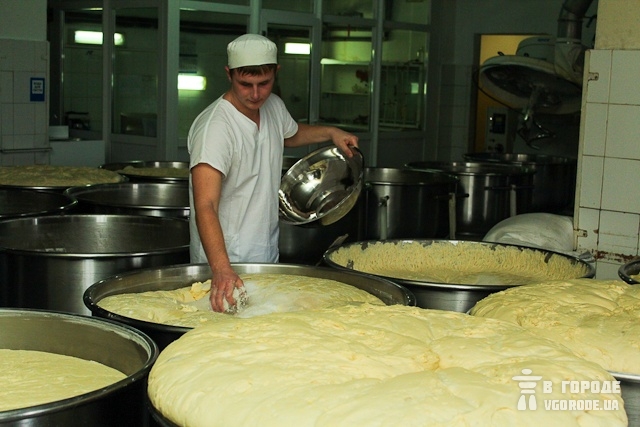 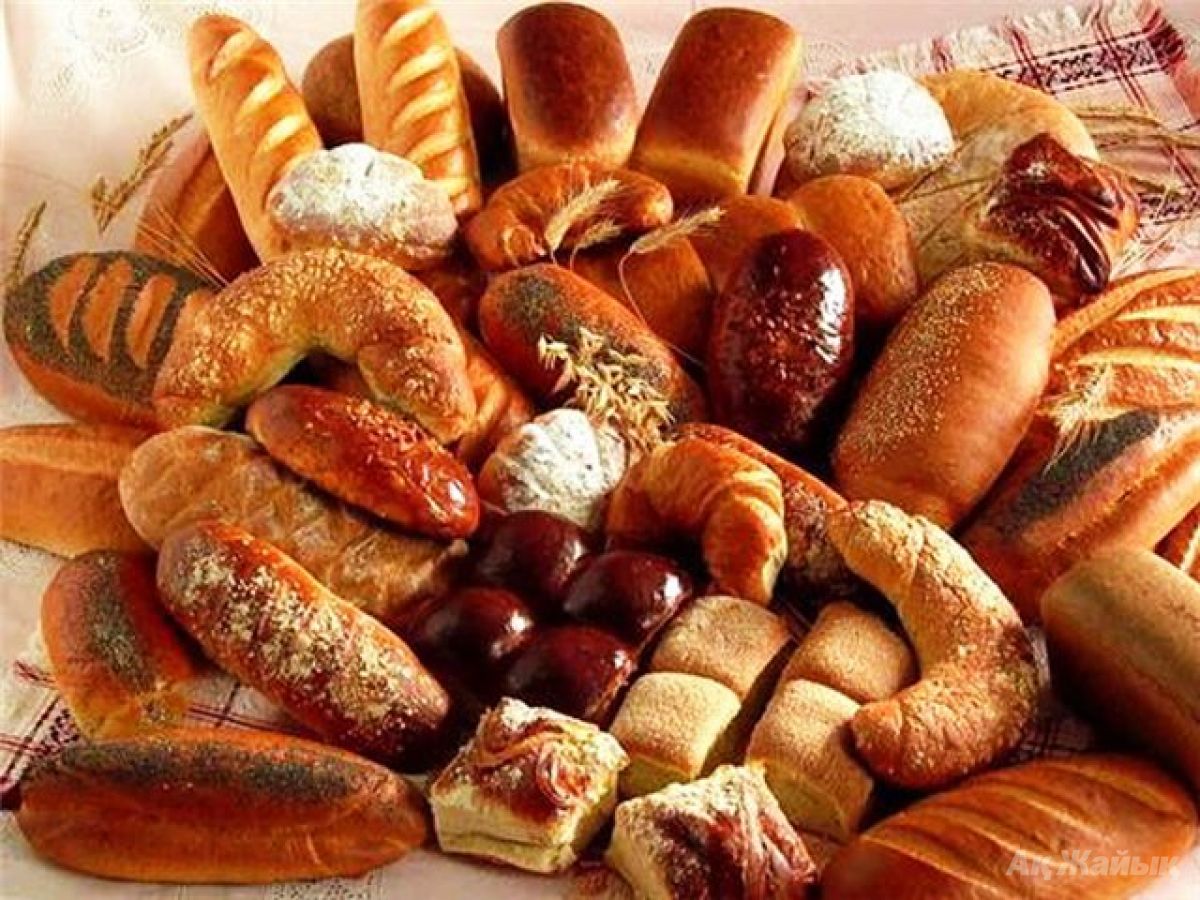 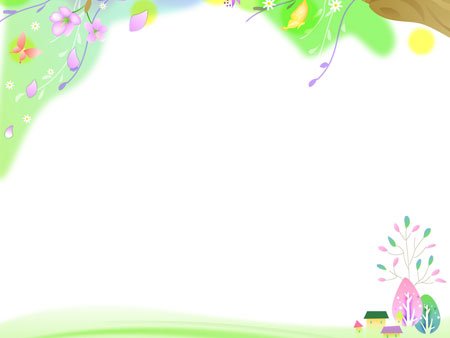 Загадка от веселого пекаря
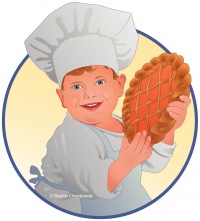 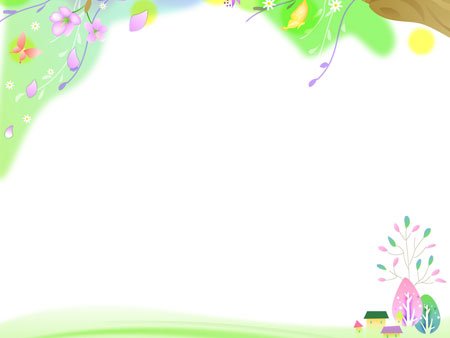 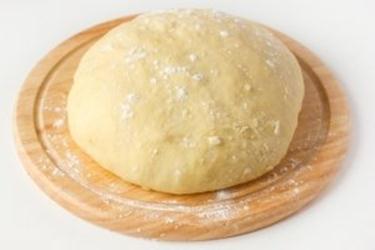 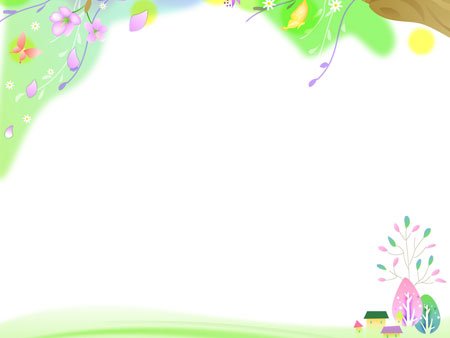 Загадка от веселого пекаря
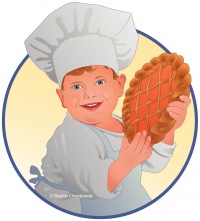 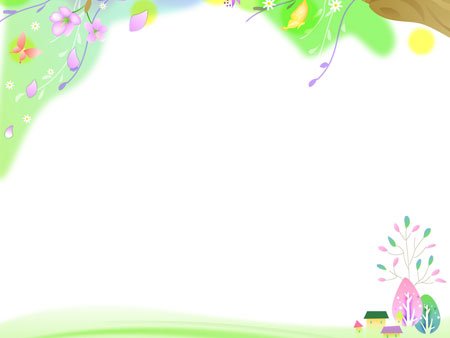 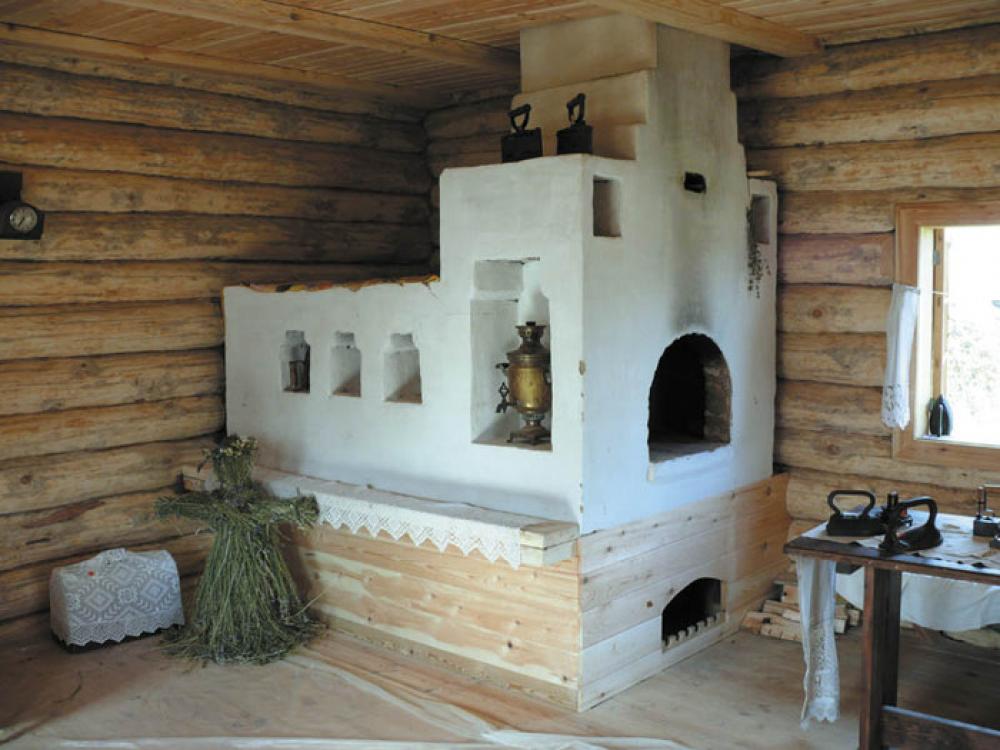 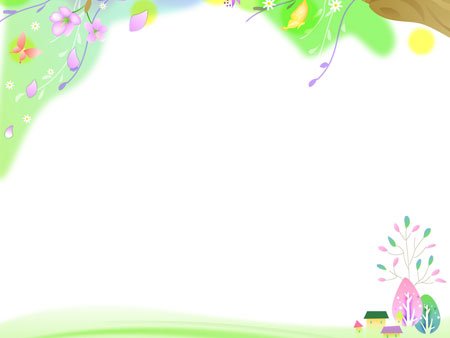 Загадка от веселого пекаря
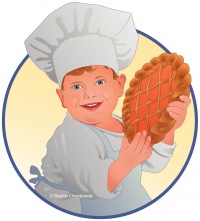 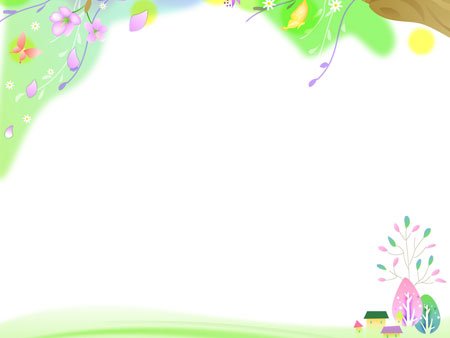 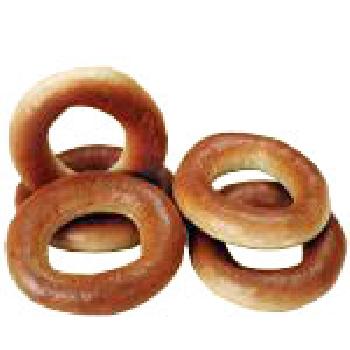 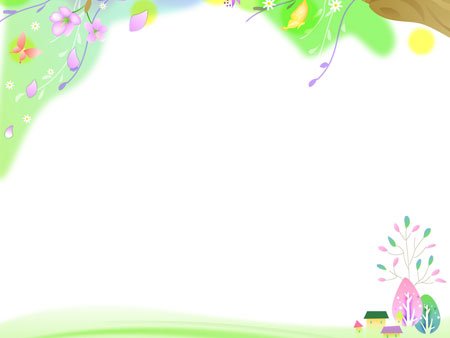 Загадка от веселого пекаря
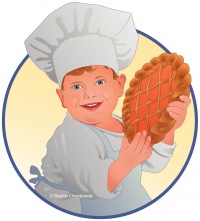 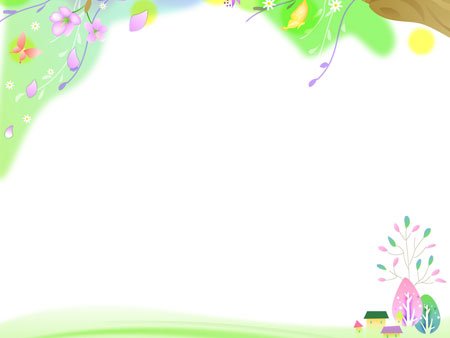 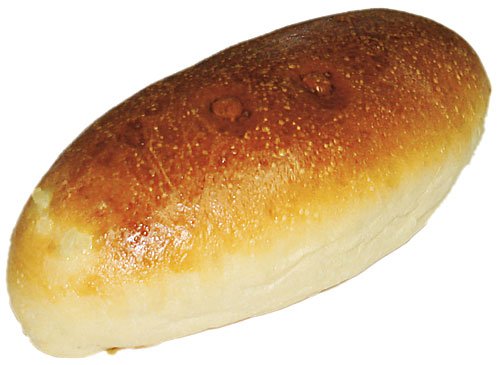 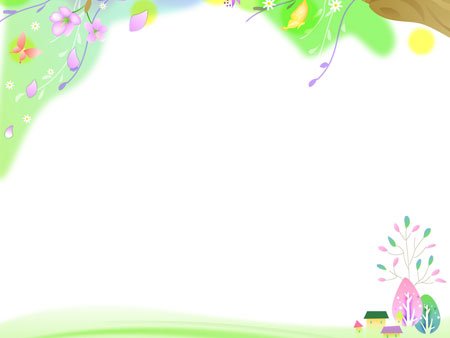 Загадка от веселого пекаря
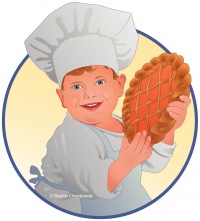 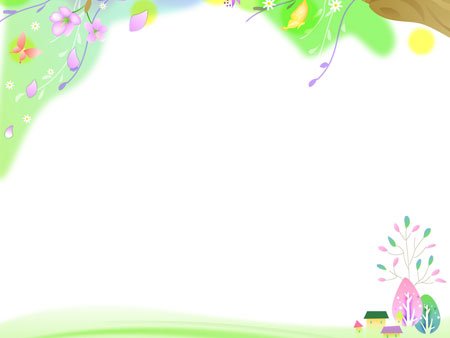 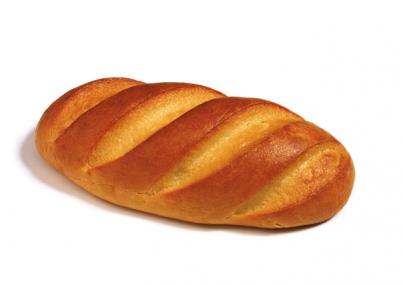 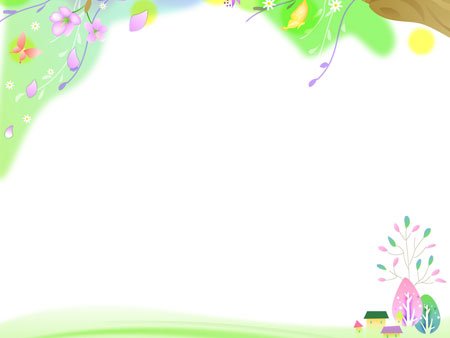 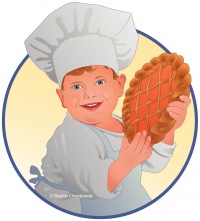 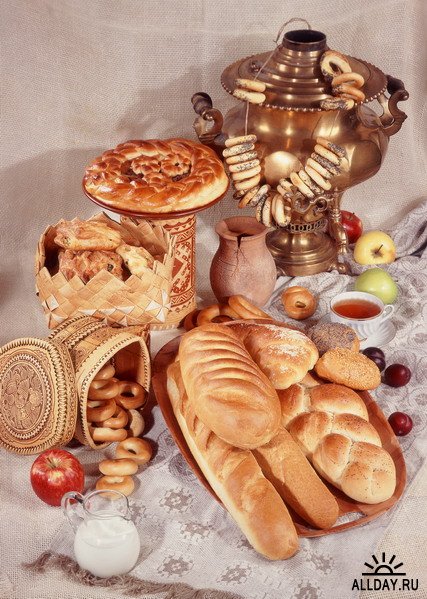 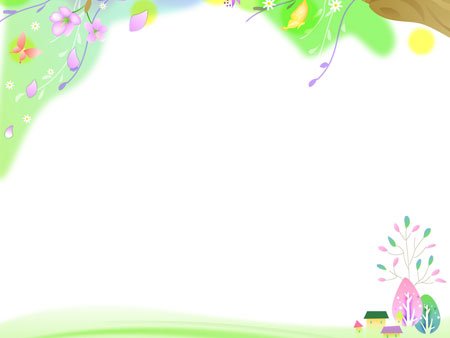 « Тесто для пирожков»:
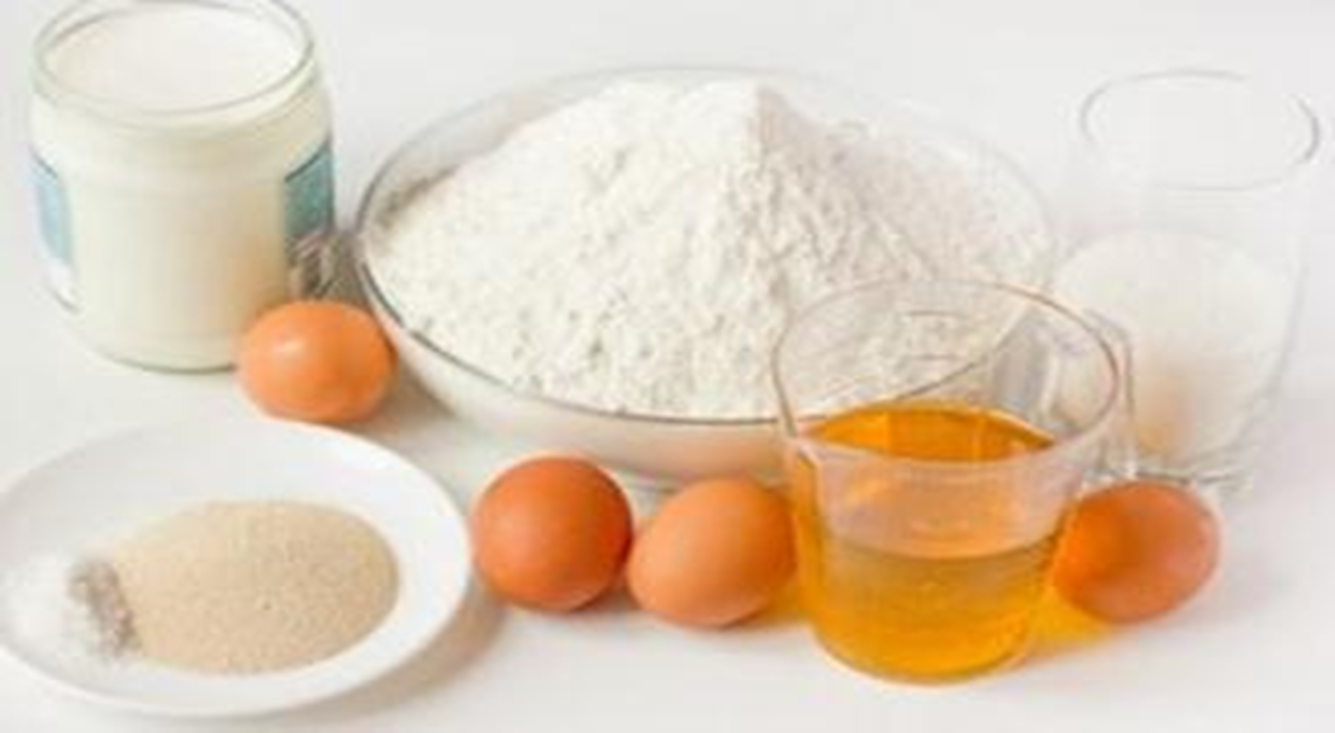 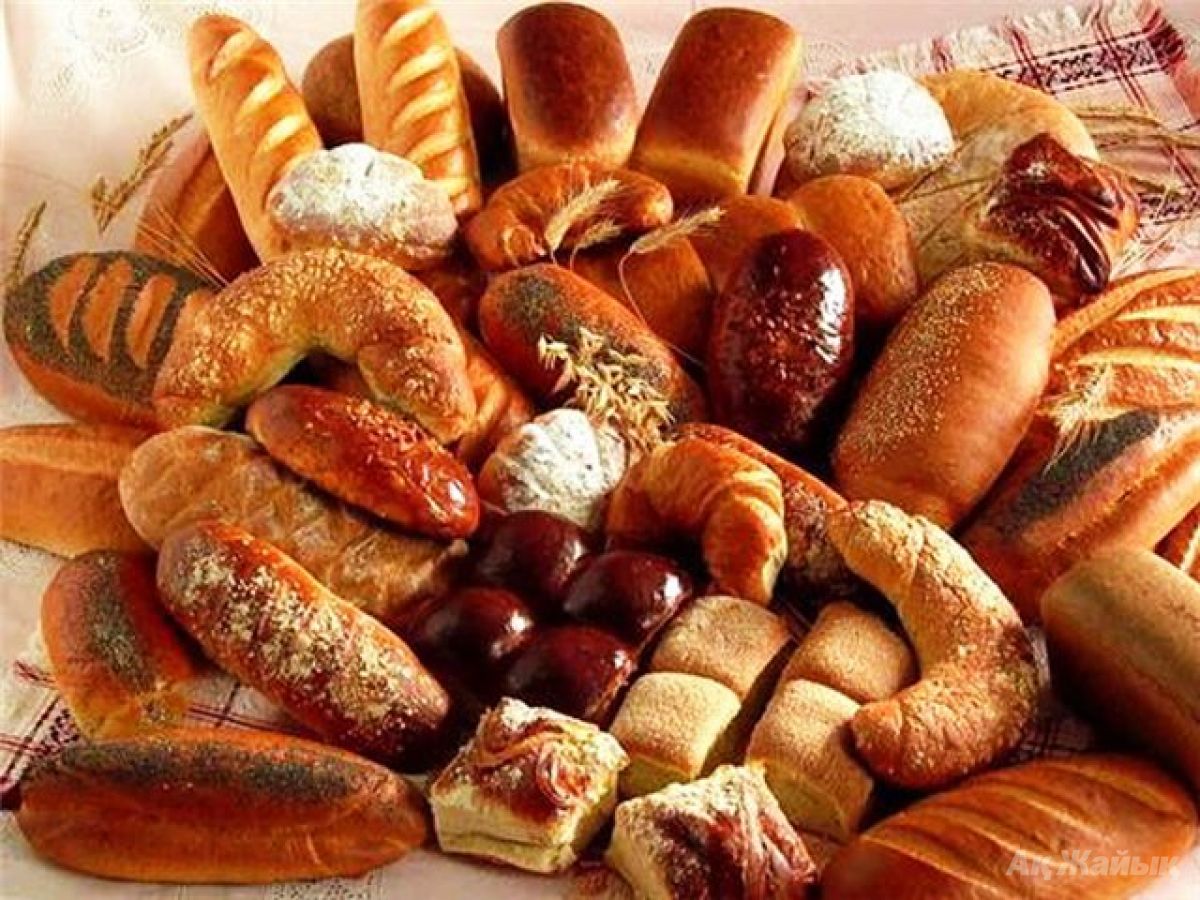 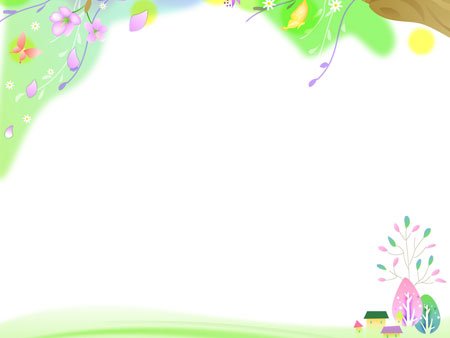 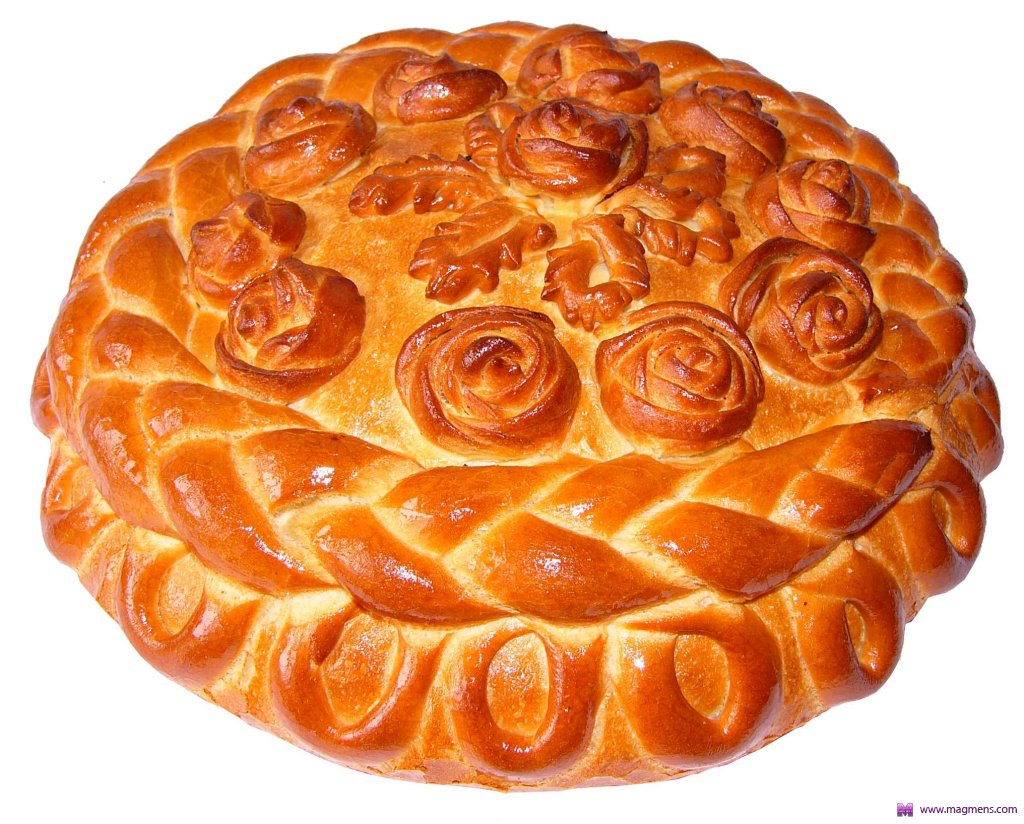 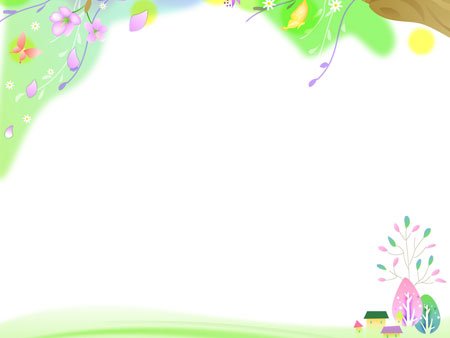 1
2
3
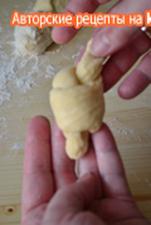 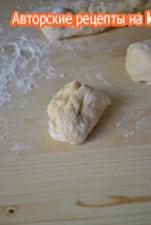 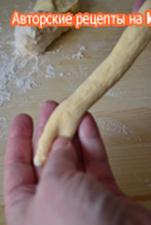 5
6
4
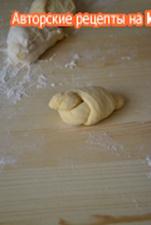 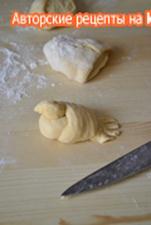 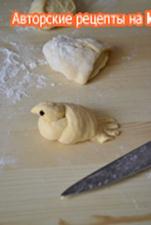 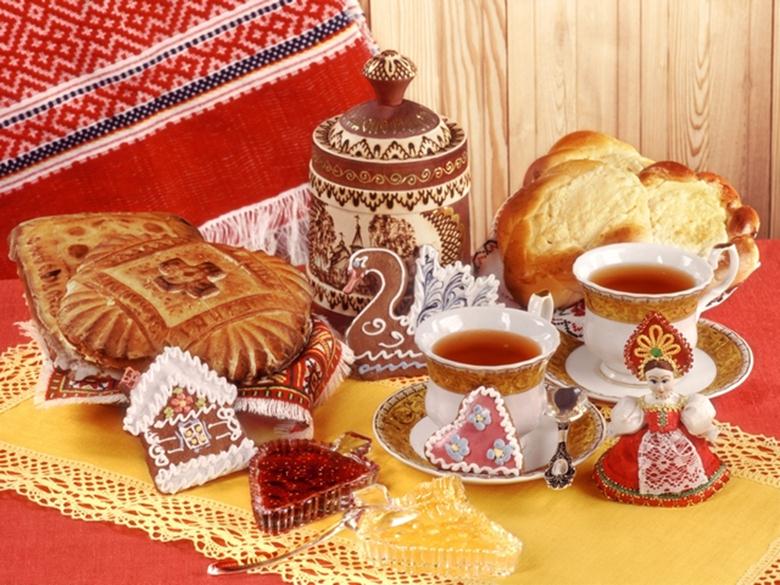 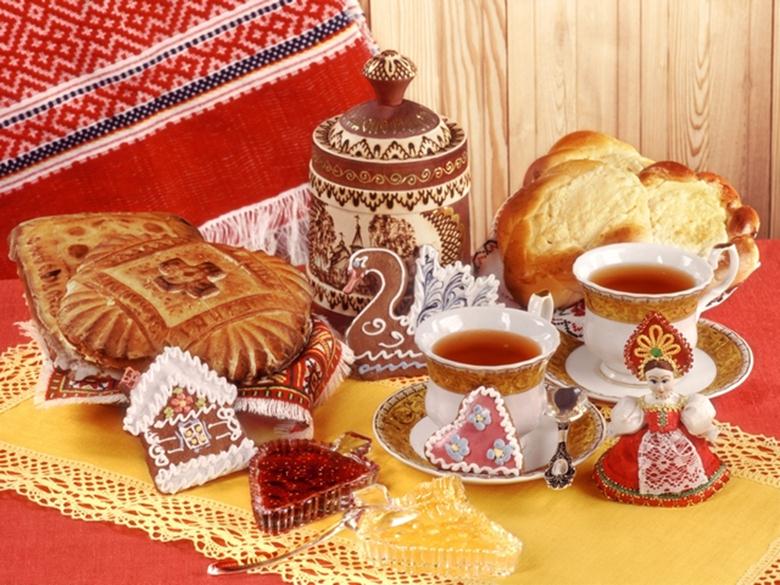 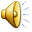 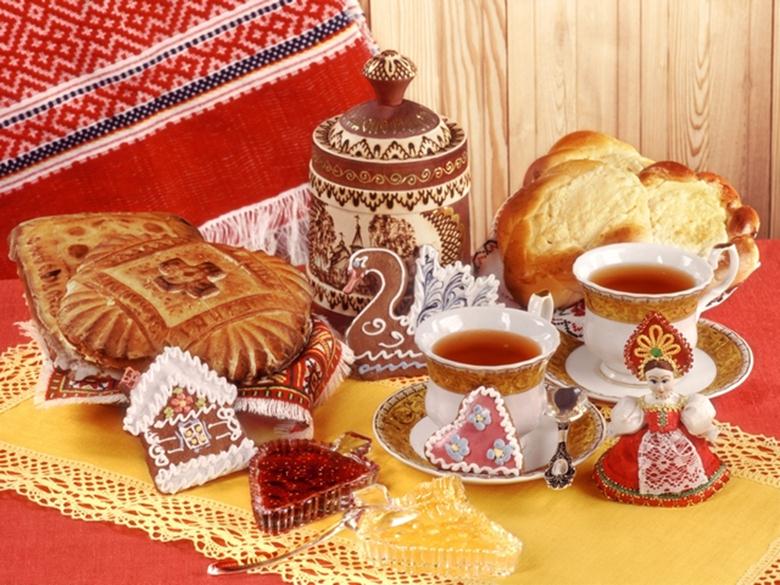